Second Alexandria Education Convention 

Intercultural Citizenship Education in the
Euro-Mediterranean region

		        Overview of inputs by participants 			16 December 2012
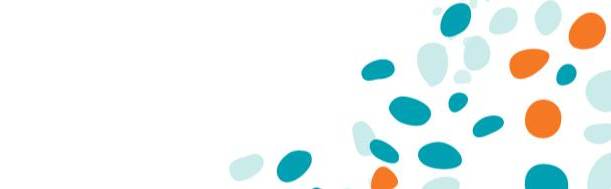 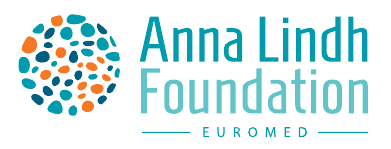 Why intercultural citizenship 
education in the Euromed
In a moment of transition (crisis of traditional party politics, awakening of new social movements) great opportunity to learn from each other and promote dialogue
To strengthen civil society and its action for democracy and social change
Harmonious development of societies based on equality: discrimination, intolerance, racism, are increasing between and within societies
To understand the common history of societies in the region and live together in multi-cultural societies 
To appreciate cultural diversity as a value
Interconnection and interactions are a reality but misperceptions persist
Regional challenges (economic crises, climate change, terrorism, etc.) can be best addressed by a coordinated response 
Facilitate cultural, economic and social exchanges across the Mediterranean 
To foster peace in the Euromed region as a gain for everybody
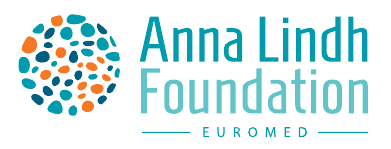 Definition
“Intercultural citizenship education refers to various (formal, informal and non-formal) learning processes which lead to knowledge of other cultures and develops behaviour patterns and life skills of availability, openness, respect and dialogue for a constructive and convivial living together in and among societies.” 
(…) contributing to develop competences increasing Intercultural sensitivity
the process of creating citizens and not individuals, it encourages people to become involved in their societies … while maintaining universal human rights values and principles in the process 
the awareness of the interdependence of the current world in which people are more than ever related to each other, and therefore it is so important to cooperate and understand each other
Intercultural citizenship (…) unites individuals around a common project and shared values (dialogue, interaction, shared responsibility, tolerance) 
sharing, empathy and mutuality are very important (making “the other” more fully human), also inter-dependence (local, regional and global); enabling learners to look for similarities but also to cope positively with significant differences
Learning process of oneself, own culture as well as the other 
Formal and non formal education (planned and structured process) and Informal learning
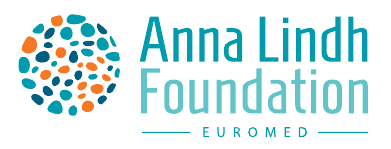 Issues to be addressed
Common cultural heritage in the Euromed region and common elements that persist today
Gender issues 
Minority rights, racism and equality of opportunities in public life
Cultural diversity of the region with in-depth understanding of cultural and religious traditions/identities and values
Civil society and civil society media (i.e. community radio) development as a basis for democracy
The impact of political change in the Arab countries on the concept of citizenship
Freedom of expression vs respect for other cultures and hatred speech
Migration issues and mobility in the region 
Understanding of the objectives and mission of common Euromed project
Citizenship building beyond sectarian memory 
Misrepresentation of the other in the media
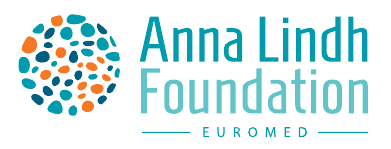 The intercultural citizen should essed
Be aware that his/her action can make a difference in the community and aware of his civic and political rights
Put a value and be able to cooperate with others for social progress
Be empathic, open minded and respect other people’s opinion and cultures 
Have a basic knowledge of the history, culture, current affairs of Euromed societies and languages
Develop critical thinking, dialogue skills, be able to find peaceful solutions to conflicts
Aware of the problems faced by people on both shores of the Mediterranean and of the common destiny of the region
Be able to participate in the modernization effort of civil society associations and know how to influence political processes through activism 
Have spirit of entrepreneurship and be ready to change
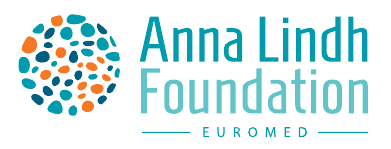 Questions for debate
How to ensure the Euromed dimension of the resource (addressing specific issues/challenges of the region; introducing case-studies from each country, information on cultures/religions/institutions of the region, etc.)? 
How to evaluate the impact of the resource? 
How to create a resource valid for the formal and non-formal education sector? 
How to make the regular update of the information (which parts of it)?
How to ensure the widest dissemination of the resource? How to engage the ALF networks? 
Which components should be complemented by the online portal?
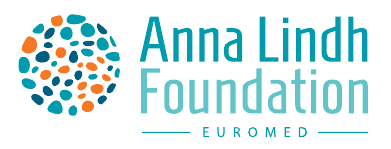 Thank you

Eleonora Insalaco 
Multi-annual programmes manager and coordinator of the Anna Lindh Report Eleonora.insalaco@bibalex.org